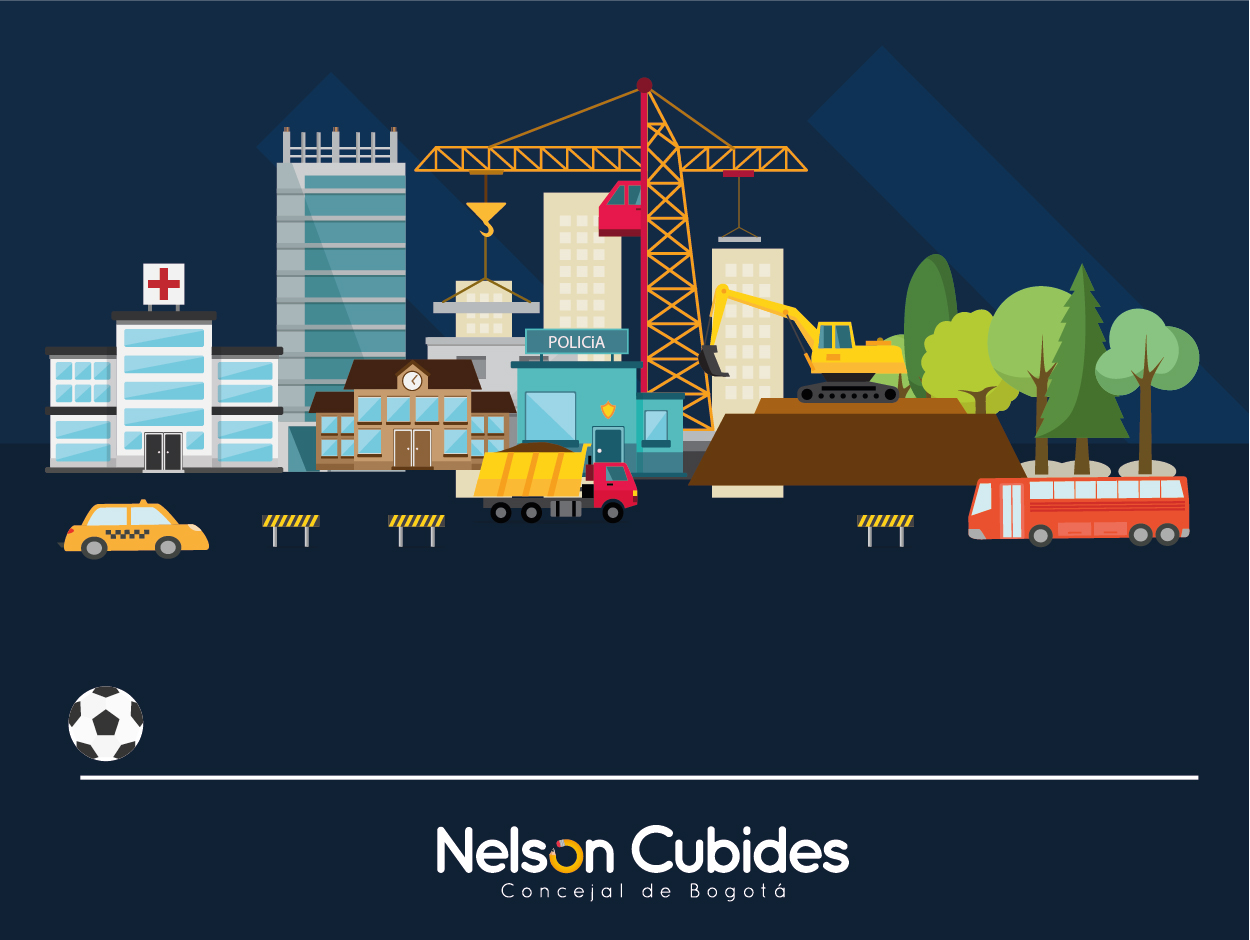 Avance Ejecución Recursos Cupo de Endeudamiento Acuerdo 646 de 2016
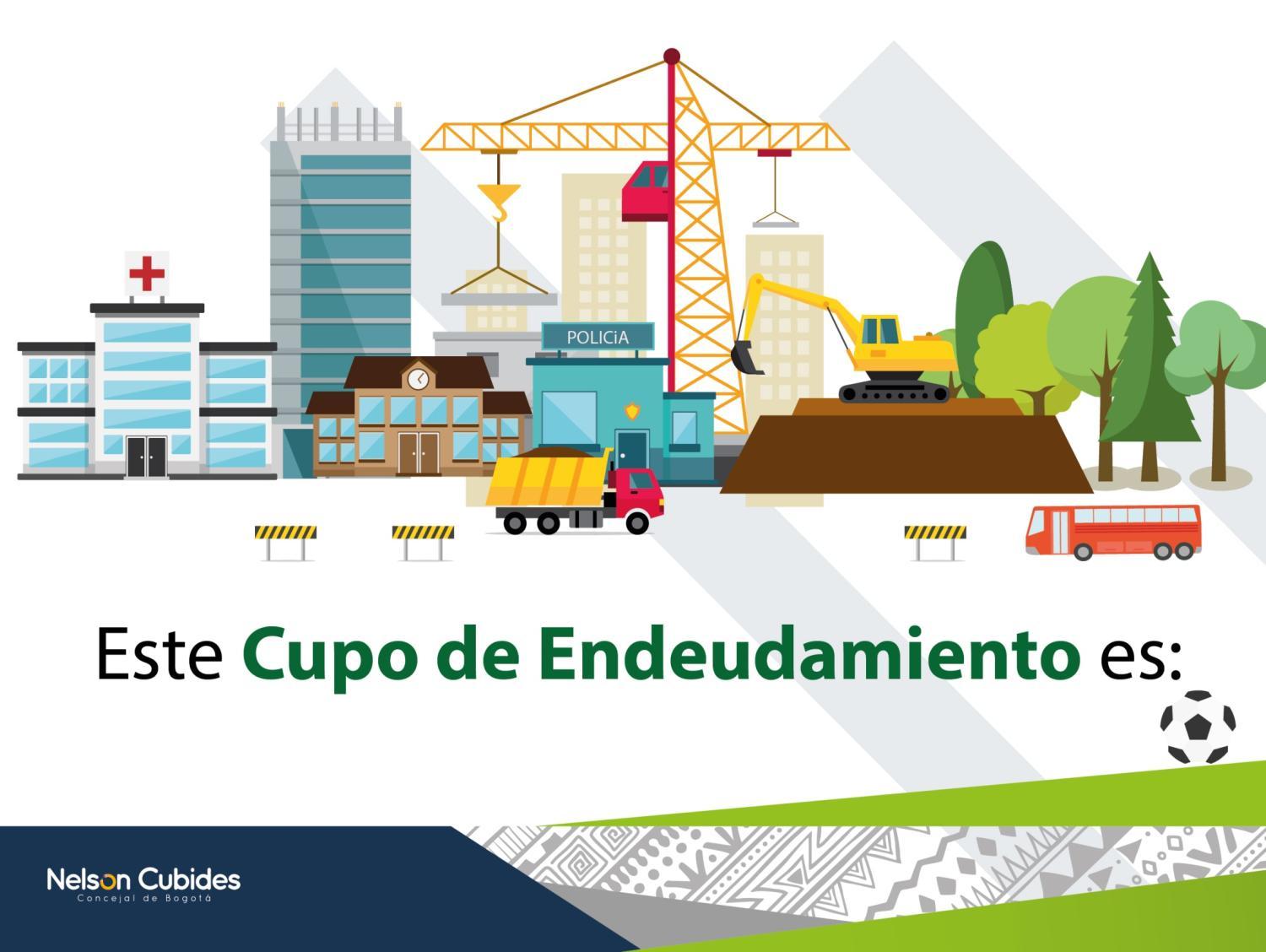 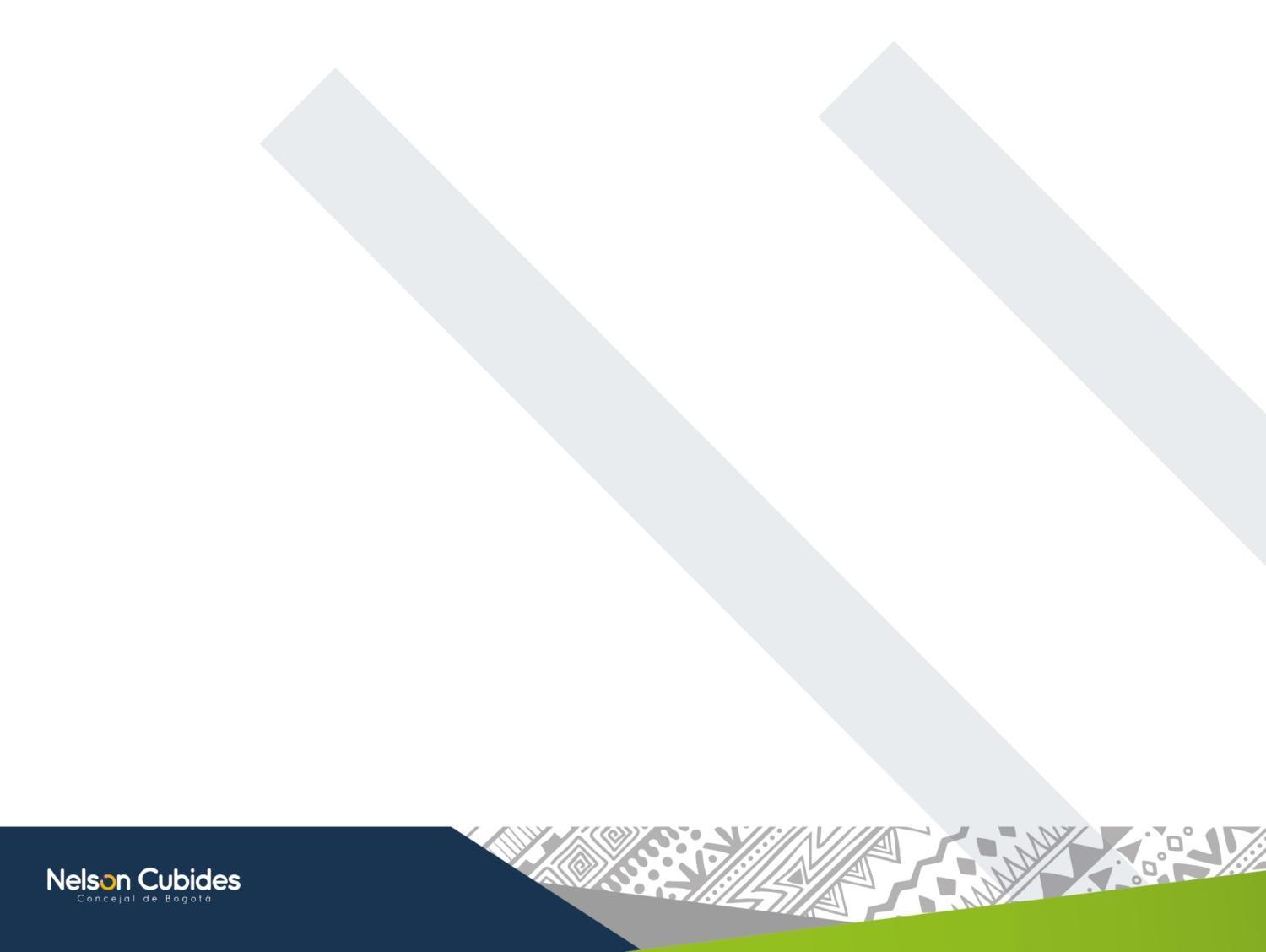 Herramienta de financiación gubernativa. 
Instrumento de gestión y de  planificación financiera
Asignación de recursos y determinación de gastos en conformidad al Plan de Desarrollo.
Utilización de diversos instrumentos de deuda.
Gestión de operaciones supeditadas a las partidas aprobadas en presupuesto anual. 
Garantiza recursos para financiar inversión.
Genera alto impacto.
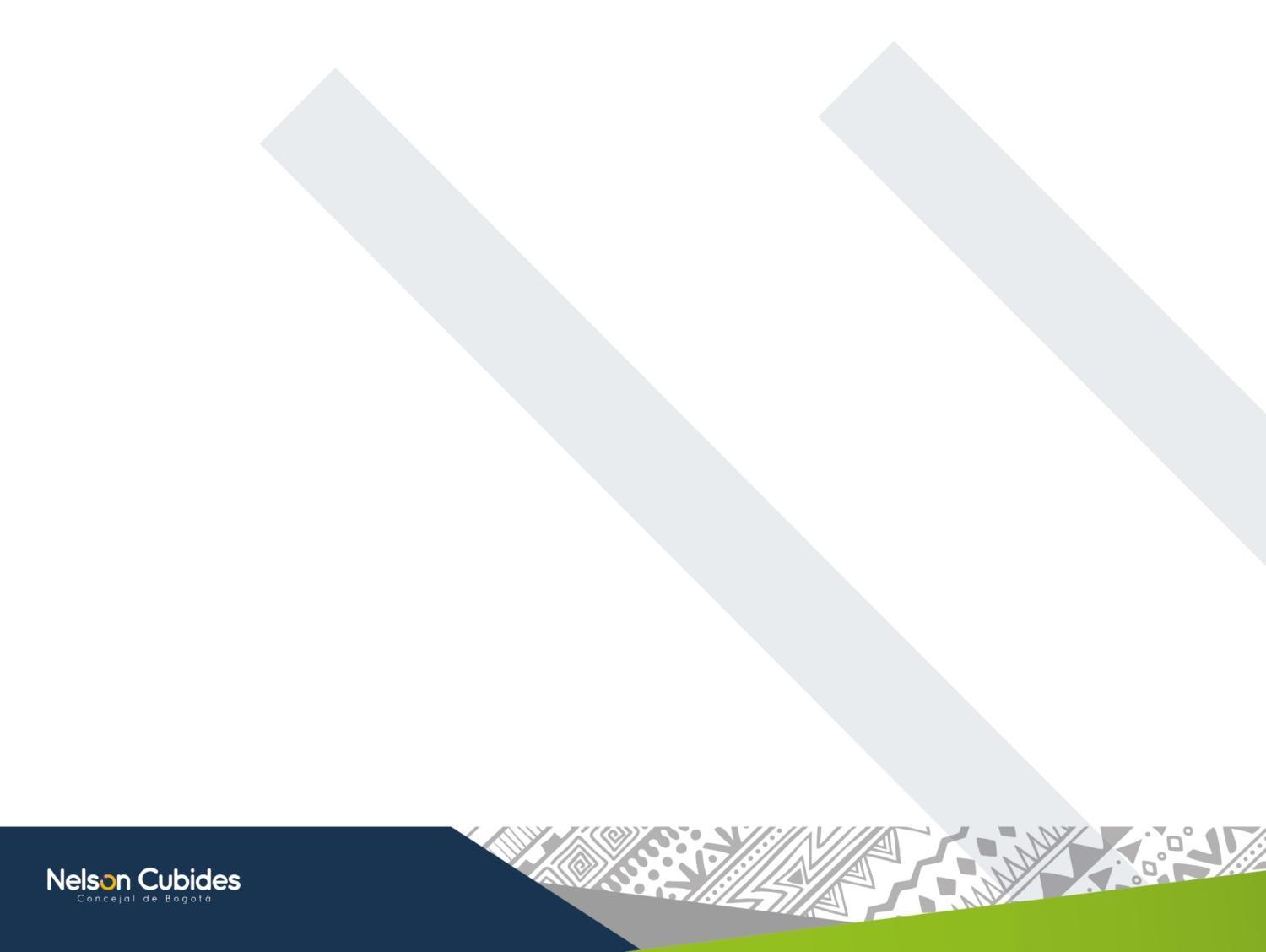 Acuerdo 646 de 2016
Cupo de endeudamiento de $ 5.039 billones
Sector movilidad
Sector Seguridad, Convivencia y Justicia
Sector Salud
Sector Educación
Sector Ambiente 
Sector Cultura, Recreación y Deporte 
Sector Hacienda
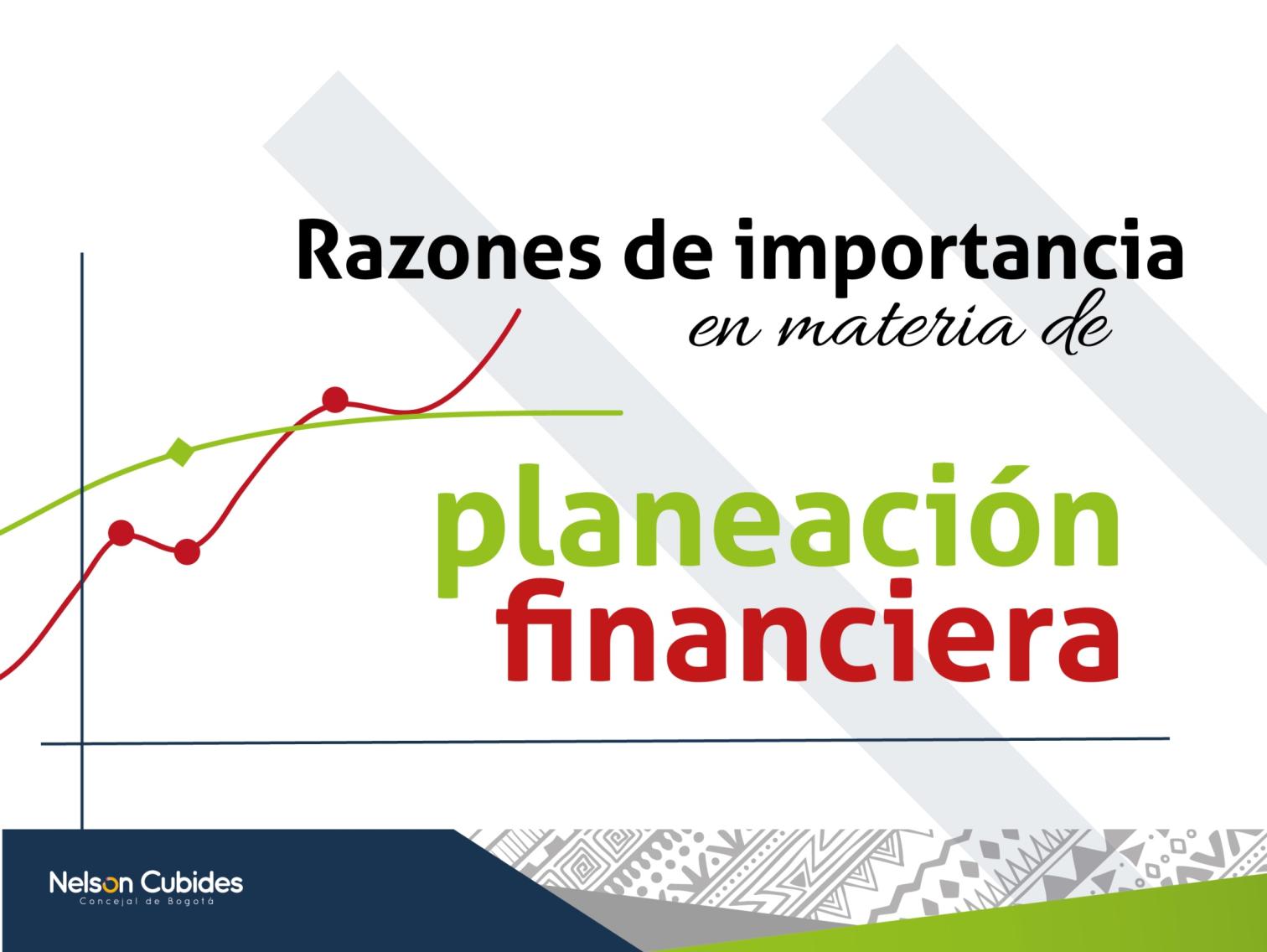 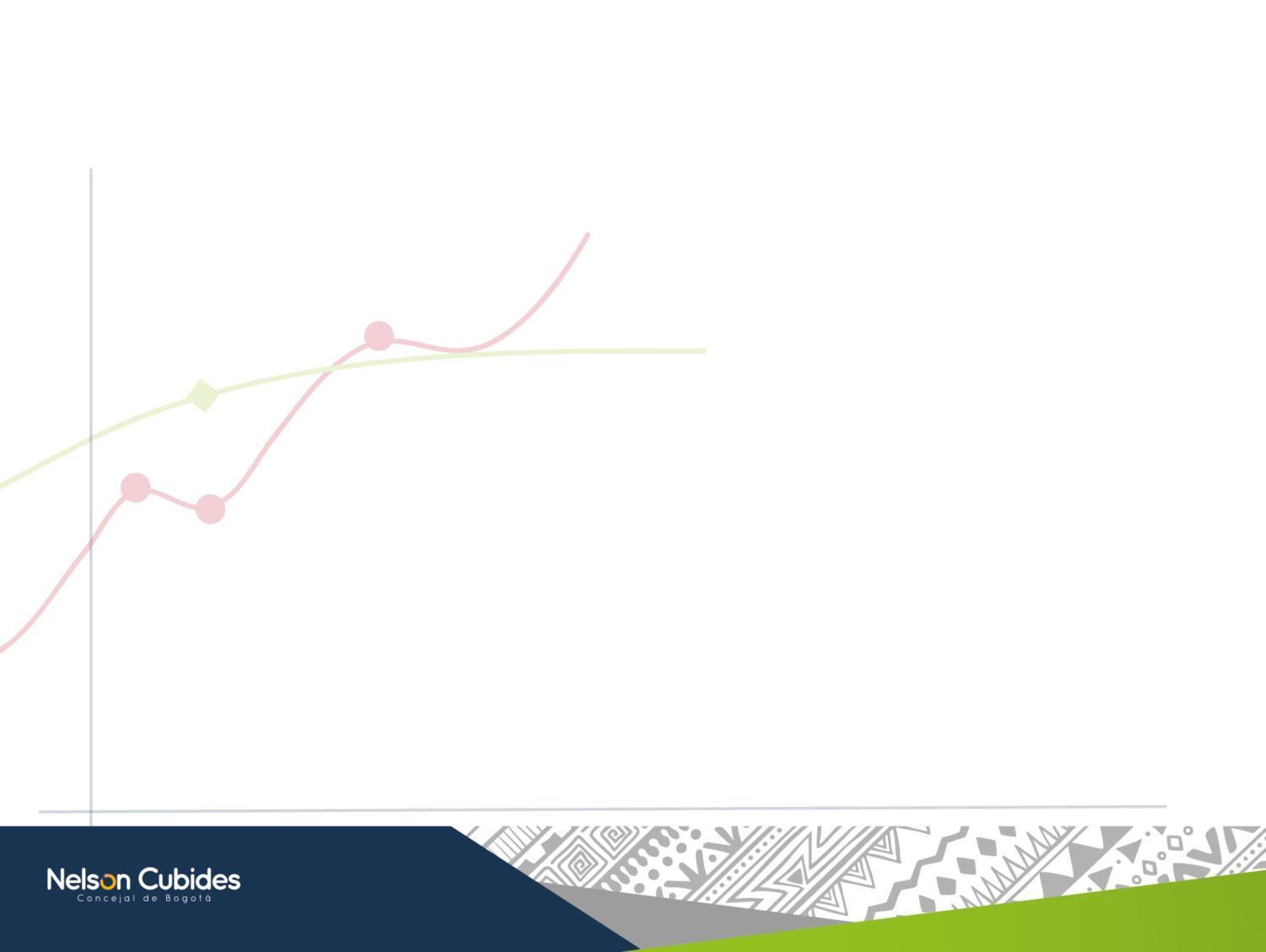 Enmarcado en las metas del PDD
Para acceder a empréstitos con la banca multilateral.
Para cumplir con los requerimientos de las operaciones de crédito público.
Es insumo de las decisiones fiscales.
Se debe proteger la armonía.
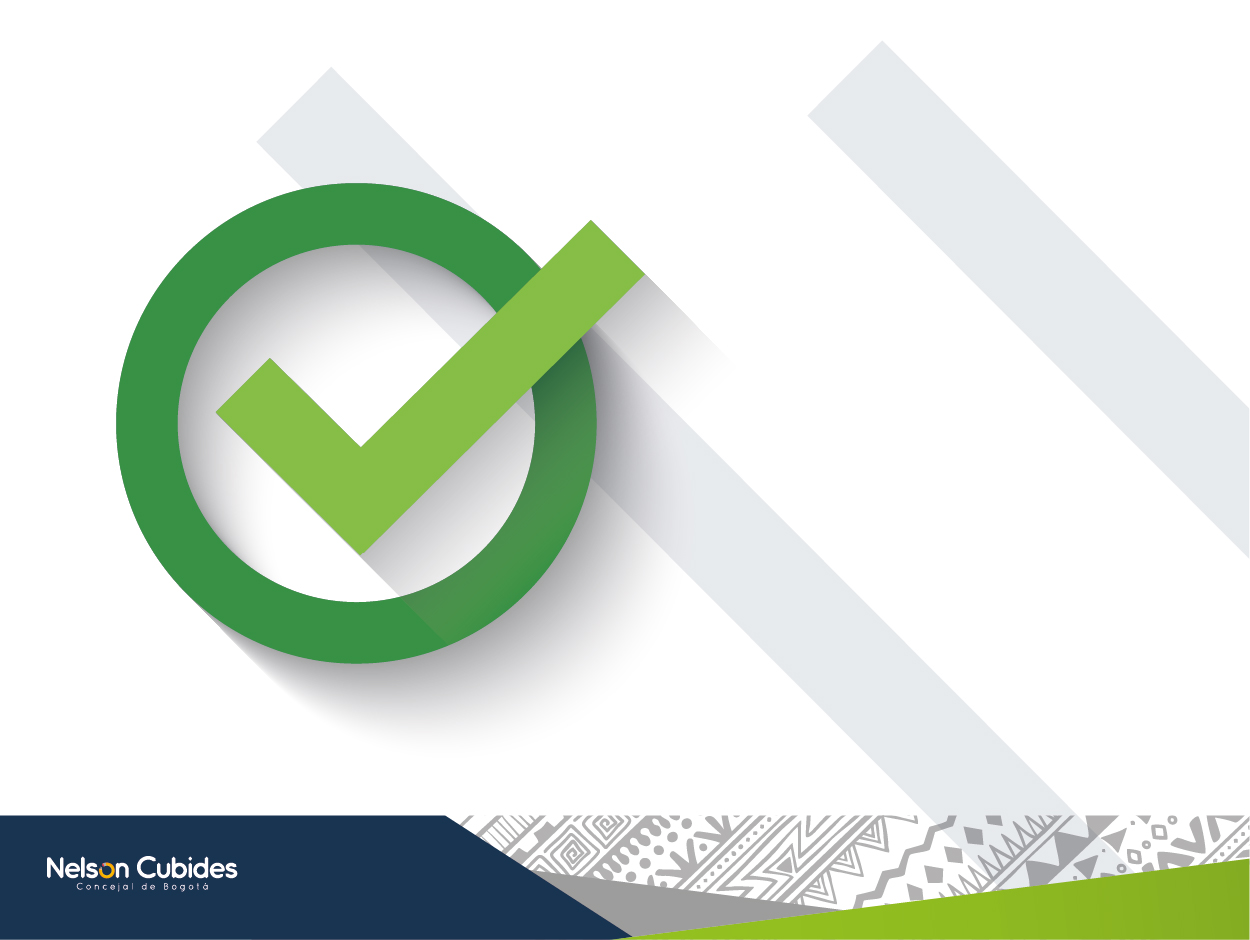 Planeación Vs. Ejecución
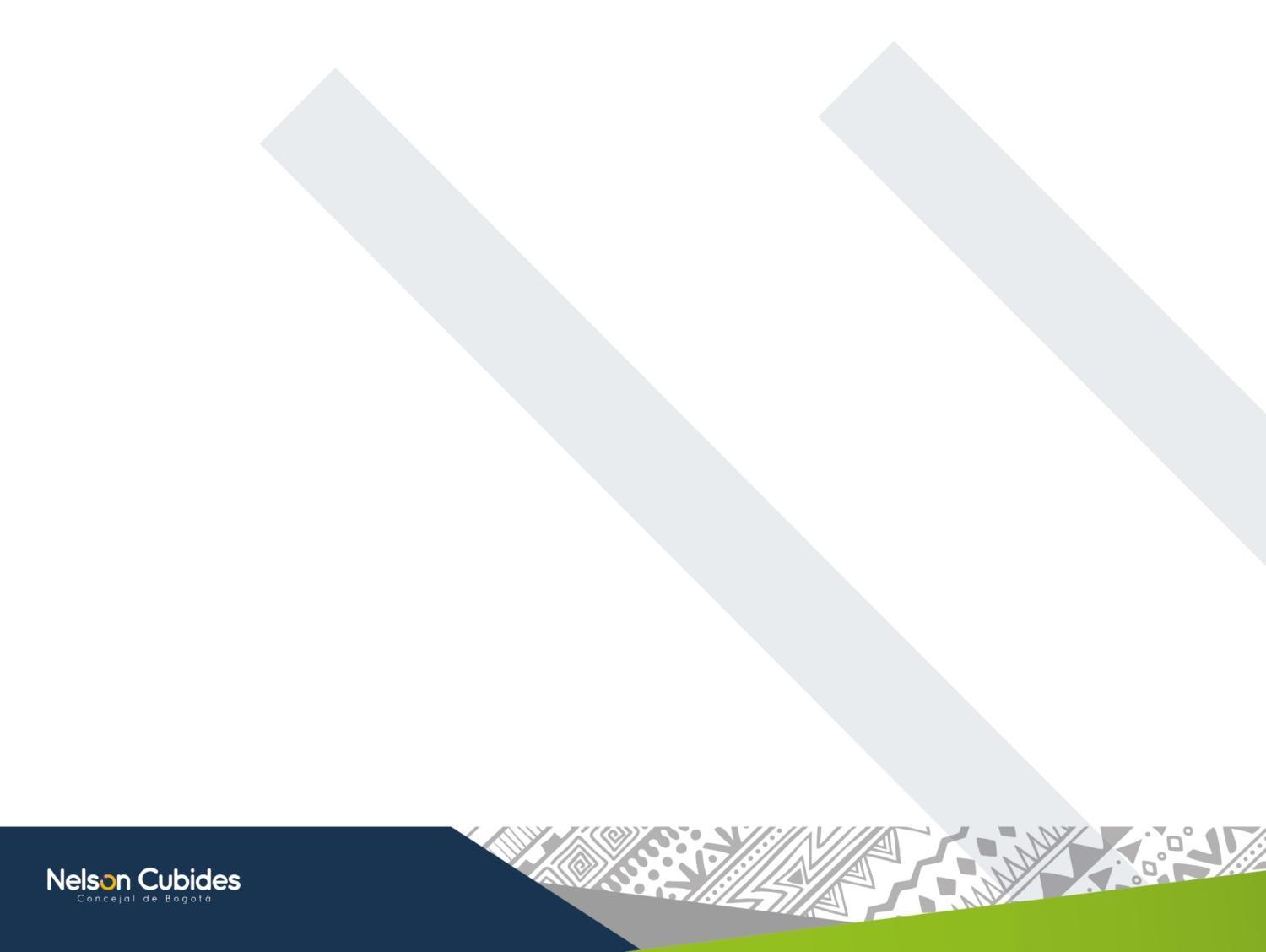 Pueden haber “brechas de implementación” por:
Aprobación y apoyo decidido de la alta gerencia,
Incapacidad de asumir el cambio eficientemente, 
Inadecuado intercambio de información, 
Escasa preocupación por la acción,
Carencia de directrices o modelo para guiar la ejecución
Estrategia deficiente o vaga 
Falta de control de la ejecución
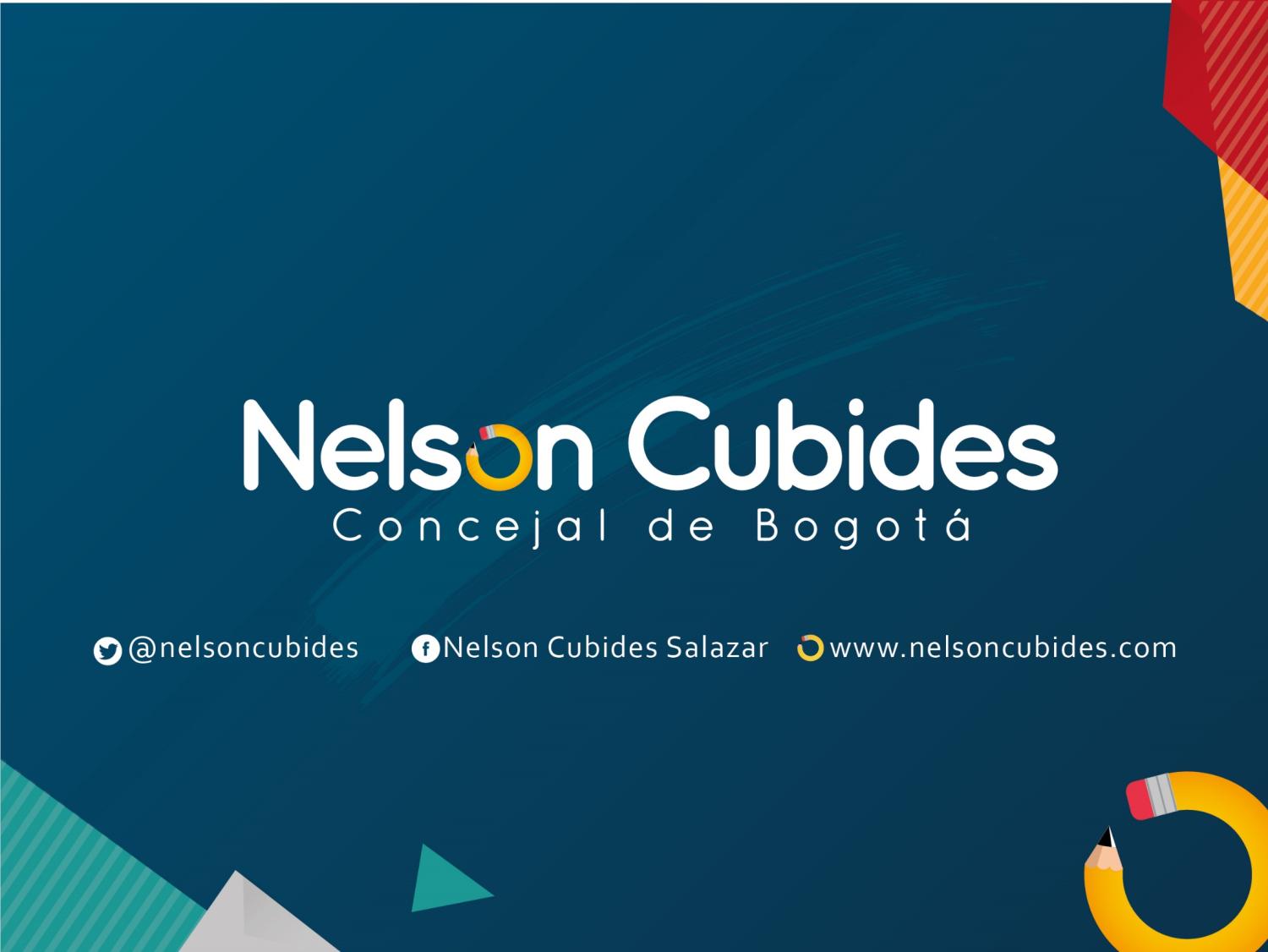